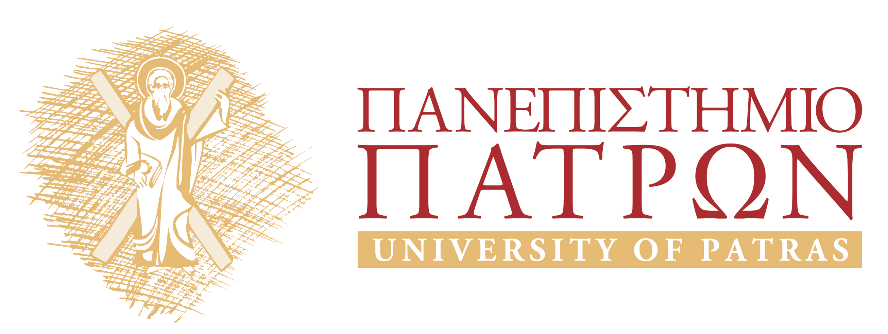 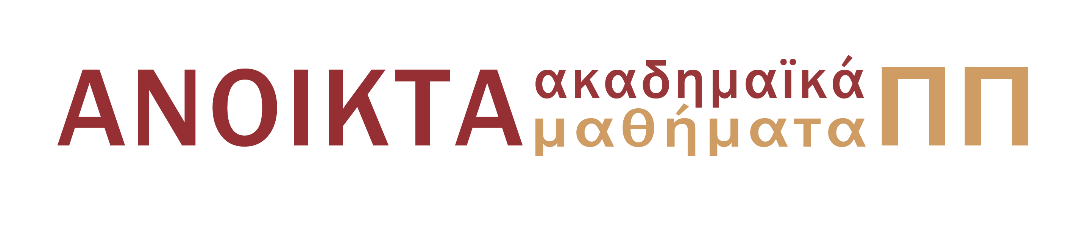 ΠΕΤΡΟΛΟΓΙΑ ΜΑΓΜΑΤΙΚΩΝ & ΜΕΤΑΜΟΡΦΩΜΕΝΩΝ ΠΕΤΡΩΜΑΤΩΝ
Ενότητα 1: Πετρολογία Μαγματικών Πετρωμάτων

Βασίλειος Τσικούρας & Ιωάννης Ηλιόπουλος
Σχολή Θετικών Επιστημών
Τμήμα Γεωλογίας
ΜΑΓΜΑΤΙΣΜΟΣ ΣΤΟ ΕΣΩΤΕΡΙΚΟ ΤΩΝ ΛΙΘΟΣΦΑΙΡΙΚΩΝ ΠΛΑΚΩΝ
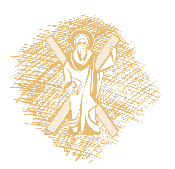 Εσωτερικό των Πλακών
Θερμοκηλίδες (Hotspots)
Ζώνες διάρρηξης (Rift zones, που συχνά σχετίζονται με θερμοκηλίδες)
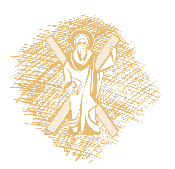 Ενδωκεάνιος Μαγματισμός
Θολεϊτικές (ΟΙΤ: Oceanic Island Tholeiite) έως αλκαλικές σειρές
Κυρίως βασάλτες OIB (Oceanic Island Basalts)
Τόσο τα LILE όσο και τα HFSE είναι ασύμβατα και επομένως εμπλουτισμένα σε σχέση με τους MORB
Μικρότερη συμμετοχή αλκαλικών πετρωμάτων ΟΙΑ (Oceanic Island Alkaline)
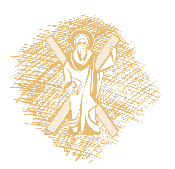 Ενδοηπειρωτικός Μαγματισμός
Τεράστιες εκτάσεις θολεϊτικών βασαλτών (συχνά σχετιζόμενων με ρυόλιθους) CFB (Continental Flood Basalts)
Αλκαλικές υπεραλκαλικές σειρές (συηνίτες, φωνόλιθοι, ανθρακικίτες, κιμπερλίτες κ.λ.π)
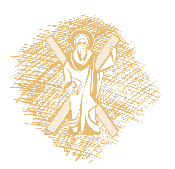 Και Σχεδόν Πάντα ο «Ένοχος» είναι…
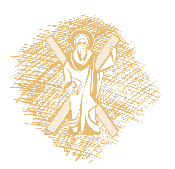 Μια τολύπη!
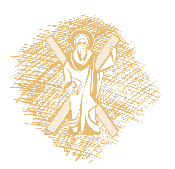 Μερική τήξη στην Τολύπη
Το υλικό της τολύπης είναι θερμότερο στον άξονα της.
Μερική τήξη λερζόλιθου ~350 km
Όμως είναι ασήμαντη
Τήξη φλοιικών προσμίξεων παρέχει                                                 παρέχει πιο εκτεταμένα τήγματα
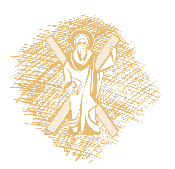 Μερική τήξη στην Τολύπη
Σημαντική τήξη λερζόλιθου ~ 100 km
Το κλάσμα του τήγματος είναι                                                                                           μεγαλύτερο κοντά στον άξονα της τολύπης                                                    και παράγει πικρίτες και θολεΐτες
Πιο εκτεταμένη τήξη στην κεφαλή της τολύπης
ΜΟΝΤΕΛΟ ΕΝΔΟΩΚΕΑΝΙΟΥ ΜΑΓΜΑΤΙΣΜΟΥ
ΜΟΝΤΕΛΟ ΕΝΔΟΗΠΕΙΡΩΤΙΚΟΥ ΜΑΓΜΑΤΙΣΜΟΥ
ΓΡΑΝΙΤΙΚΑ ΠΕΤΡΩΜΑΤΑ
Γρανιτικά Πετρώματα
Εκτός από τα ηπειρωτικά τόξα εμφανίζονται επίσης σε περιοχές σύγκρουσης και σε ζώνες διάρρηξης (μη ορογενετικές περιοχές) 
Εμφανίζονται σε περιοχές πάχυνσης του φλοιού και απαιτείται θερμική διαταραχή (π.χ. θερμοκηλίδα ή αυξημένη γεωθερμική βαθμίδα)
Μεγάλος όγκος γρανιτικών πετρωμάτων ΔΕΝ μπορεί να παραχθεί από διαφοροποίηση βασαλτικών τηγμάτων
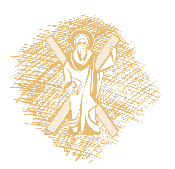 Γρανιτικά Πετρώματα
Η πλειοψηφία προκύπτει από ανάτηξη του φλοιού
Αυτή σπάνια μπορεί να είναι άνυδρη (μικρή ποσότητα τήγματος, μεγάλη παροχή θερμότητας) ή πιο συνηθισμένα ένυδρη
Ο μανδύας μπορεί να συμμετέχει είτε ως πάροχος της θερμότητας τήξης είτε και με συνεισφορά υλικού
Συχνά το όξινο τήγμα συγκεντρώνεται και καθοδηγείται από τεκτονικά επεισόδια
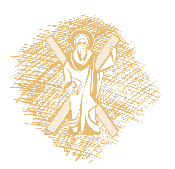 Γρανιτικός ημι-δόμος στο Εθνικό Πάρκο Yosemite των Η.Π.Α. Ένας πρώην Μαγματικός Θάλαμος!
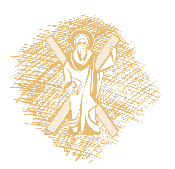 Τέλος Ενότητας
Χρηματοδότηση
Το παρόν εκπαιδευτικό υλικό έχει αναπτυχθεί στo πλαίσιo του εκπαιδευτικού έργου του διδάσκοντα.
Το έργο «Ανοικτά Ακαδημαϊκά Μαθήματα στο Πανεπιστήμιο Πατρών» έχει χρηματοδοτήσει μόνο την αναδιαμόρφωση του εκπαιδευτικού υλικού. 
Το έργο υλοποιείται στο πλαίσιο του Επιχειρησιακού Προγράμματος «Εκπαίδευση και Δια Βίου Μάθηση» και συγχρηματοδοτείται από την Ευρωπαϊκή Ένωση (Ευρωπαϊκό Κοινωνικό Ταμείο) και από εθνικούς πόρους.
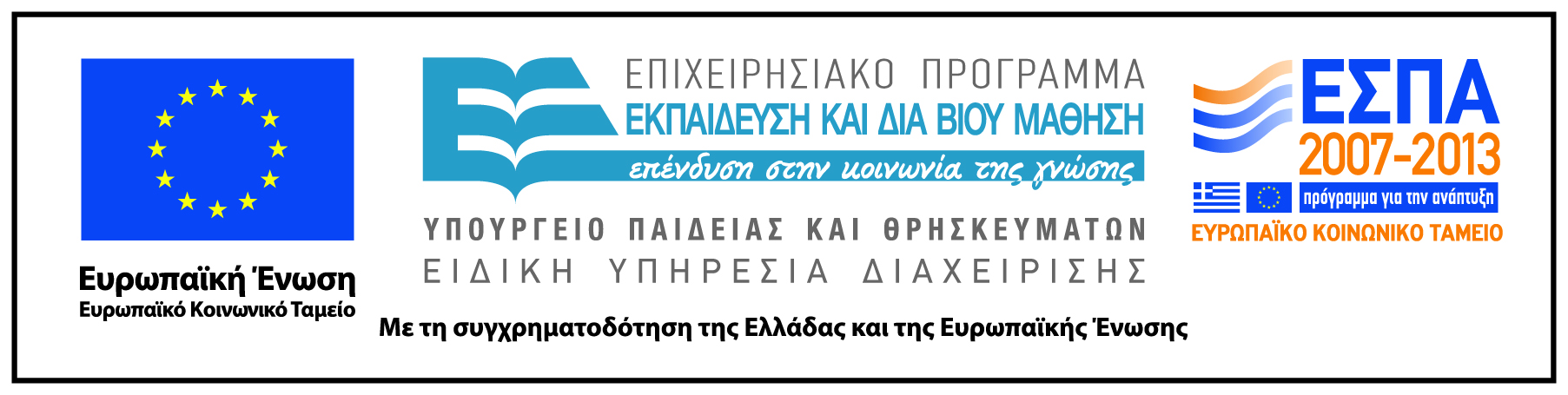 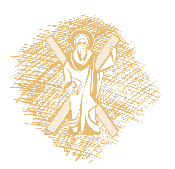 Σημειώματα
Σημείωμα Ιστορικού Εκδόσεων Έργου
Το παρόν έργο αποτελεί την έκδοση 1.0 2015
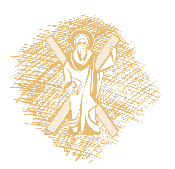 Σημείωμα Αναφοράς
Copyright Πανεπιστήμιο Πατρών,  Ιωάννης Ηλιόπουλος (Επίκουρος Καθηγητής) . «Πετρολογία Μαγματικών και Μεταμορφωμένων Πετρωμάτων. Πετρολογία Μαγματικών Πετρωμάτων». Έκδοση: 1.0. Πάτρα 2015. Διαθέσιμο από τη δικτυακή διεύθυνση: https://eclass.upatras.gr/courses/GEO308/.
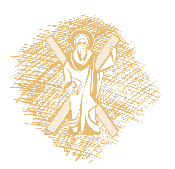 Σημείωμα Αδειοδότησης
Το παρόν υλικό διατίθεται με τους όρους της άδειας χρήσης Creative Commons Αναφορά, Μη Εμπορική Χρήση Παρόμοια Διανομή 4.0 [1] ή μεταγενέστερη, Διεθνής Έκδοση.   Εξαιρούνται τα αυτοτελή έργα τρίτων π.χ. φωτογραφίες, διαγράμματα κ.λ.π.,  τα οποία εμπεριέχονται σε αυτό και τα οποία αναφέρονται μαζί με τους όρους χρήσης τους στο «Σημείωμα Χρήσης Έργων Τρίτων».
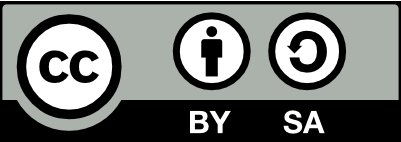 [Η άδεια αυτή ανήκει στις άδειες που ακολουθούν τις προδιαγραφές του Oρισμού Ανοικτής Γνώσης [2], είναι ανοικτό πολιτιστικό έργο [3] και για το λόγο αυτό αποτελεί ανοικτό περιεχόμενο [4]. 	

[1] http://creativecommons.org/licenses/by-sa/4.0/
 
[2] http://opendefinition.org/okd/ellinika/ 

[3] http://freedomdefined.org/Definition/El 

[4] http://opendefinition.org/buttons/
Διατήρηση Σημειωμάτων
Οποιαδήποτε αναπαραγωγή ή διασκευή του υλικού θα πρέπει να συμπεριλαμβάνει:
το Σημείωμα Αναφοράς
το Σημείωμα Αδειοδότησης
τη δήλωση Διατήρησης Σημειωμάτων
το Σημείωμα Χρήσης Έργων Τρίτων (εφόσον υπάρχει)
μαζί με τους συνοδευόμενους υπερσυνδέσμους.
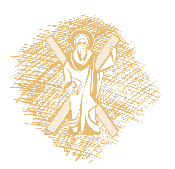 Σημείωμα Χρήσης Έργων Τρίτων (4/4)
Το Έργο αυτό κάνει χρήση των ακόλουθων έργων:
Εικόνες/Σχήματα/Διαγράμματα/Φωτογραφίες
Εικόνα 14: <http://geology.com/usgs/hawaiian-hot-spot/>
Εικόνα 15: <http://commons.wikimedia.org/wiki/File:Half_Dome_and_Clouds_Rest.jpg>
Όλες οι εικόνες που δεν έχουν αναφορά προέρχονται από το προσωπικό αρχείο του διδάσκοντα.
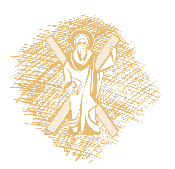